Mrs. Mann’s 
Second Grade News
November 6-10
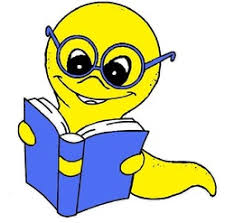 Homework for the Week
Read daily and sign Reading Log. 

Practice Math Facts  and Fry phrases daily  

Math practice page due Friday

Spelling Words:  
New Words:
another, came, come, work, three
Review words:
what, there, then, many, time, first, little, new, around, who
Classroom Learning Goals

Math:  We will add up to four two-digit numbers and subtract two-digit numbers using mental strategies and algorithms based on knowledge of place value and properties of operations.
 Reading:  Students will continue to identify the main idea in a text and distinguish it from the topic.  

Social Studies/Science: Students will explain the significance of various community, state, and national celebrations such as Veterans Day andThanksgiving.
.
Important Dates:    Fall Picture retakes November 15
Thanksgiving Holiday November 20-24
Specials Schedule  2:00-2:45
Monday: Ready Bodies                Tuesday: Technology
Wednesday and Thursday : PE       Friday:  Music